Гомельский государственный университет имени Ф. Скорины
Приближённые аналитические решения квазипотенциальных уравнений с запирающими потенциалами
Гришечкин Ю.А.
Капшай В.Н.
Актуальные проблемы физики микромира, Минск, Беларусь, 27 августа- 3 сентября, 2023
План доклада:
1) Решение модифицированного уравнения Кадышевского для s-состояний с линейным потенциалом в РКП
Квазипотенциальное уравнение в РКП
Приближённое аналитическое решение квазипотенциального уравнения
Анализ полученных решений
2) Решение одномерного уравнения Логунова-Тавхелидзе с потенциалом гармонического осциллятора в РКП
Квазипотенциальное уравнение в ИП и в РКП
Задача Штурма-Лиувилля в ИП
Приближённое аналитическое решение задачи Штурма-Лиувилля в ИП
Анализ полученных результатов
2/24
1) Решение модифицированного уравнения Кадышевского для s-состояний с линейным потенциалом в РКП
Квазипотенциальное уравнение в РКП
Волновая функция
Энергия системы двух частиц
Модуль радиус-вектора в РКП
Потенциал
Функция Грина
3/24
Функция Грина в РКП
Параметр, связанный с энергией равенством 2E = 2m ch χ
Потенциал
константа связи
4/24
Приближённое аналитическое решение квазипотенциального уравнения
Будем искать волновую функцию в форме
- неизвестная функция
- неизвестный контур
Интегральное уравнение
Преобразования
5/24
Результат вычисления интеграла
Функция Грина в импульсном представлении (ИП)
Полюса функции Грина в ИП
При вычислении интеграла было использовано интегральное представление функции Грина
Интеграл сходится при Re z < 0
6/24
Равенство
Результат интегрирование
Потребуем выполнение условий
7/24
Общее решение дифференциального уравнения
C – неопределённая константа
Функция φ(2E,z) удовлетворяет условию на границах контура L, если выбрать этот контур в форме
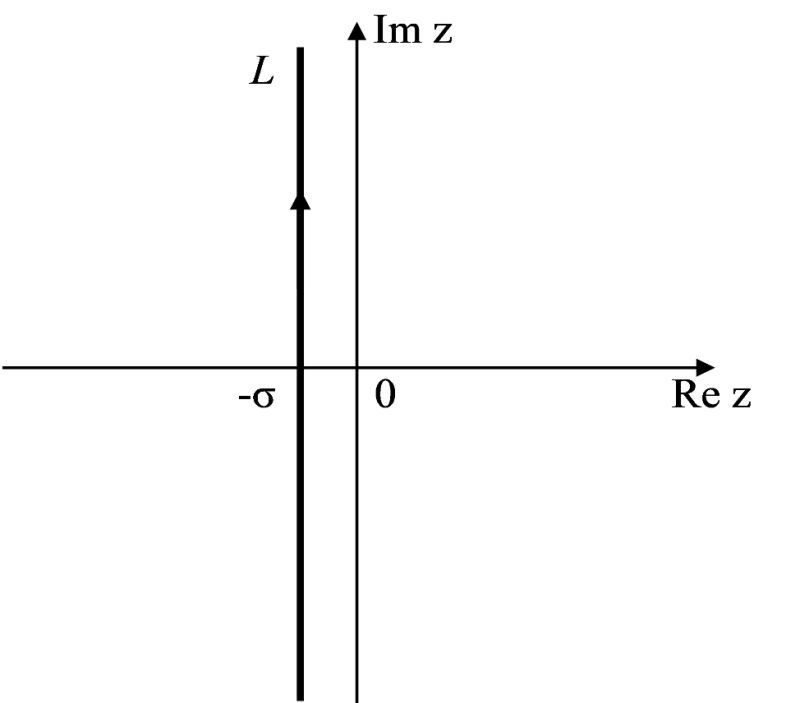 σ>0 – некоторая постоянная величина
8/24
Дифференциальное уравнение
Пренебрежём в сумме всеми слагаемыми кроме слагаемого с множителем
9/24
Представим функцию g-1 (2E, msh(iz)) в форме рядов Тейлора в окрестности точек ±iχ              и ограничимся в этих рядах первыми двумя слагаемыми
Условие квантования энергии
10/24
Замена переменной z = ix при
Выражение через функцию Макдональда
Волновая функция
Приравнивание к нулю при r = 0
Условие квантования энергии 2En
11/24
Анализ полученных результатов
1) Применение рассмотренного метода к уравнению Шрёдингера в интегральной форме с линейным потенциалом в координатном представлении приводит к известному точному решению
Волновая функция
Условие квантования энергии 2ENR
2) Для нахождения нерелятивистского предела в интегральной формуле
необходимо выполнить замену переменной x = y/m и использовать нерелятивистские приближения
3) При малых значениях λ полученное условие квантование принимает вид
12/24
4) обезразмеренные значения энергии: 2εnum =2Enum /m - численные решения интегрального уравнения;
                                                                 2εappr =2Eappr /m – численные решения трансцендентного уравнения;
                                                                 2εas =2Eas /m – численные решения асимптотического уравнения.
Величины энергии найдены с максимальной погрешностью 10-4
13/24
2) Решение одномерного уравнения Логунова-Тавхелидзе с потенциалом гармонического осциллятора в РКП
Квазипотенциальное уравнение в ИП
- функция Грина в ИП
Квазипотенциальное уравнение в РКП
- функция Грина в РКП
14/24
Интегральные преобразования:
для волновой функции
для функции Грина
для потенциала
15/24
Потенциал в РКП
Интегральное преобразование
Потенциал в ИП
Интегральное уравнение в ИП
Задача Штурма-Лиувилля (ЗШЛ)
16/24
Выполним замену переменной в ЗШЛ
где введено обозначение
и выполнено переобозначение
17/24
Приближённое аналитическое решение ЗШЛ
Будем искать решение отдельно в каждой из двух областей χp ≤ 0, χp > 0.
Условия сшивания в точке χp = 0:
Пренебрежём в уравнении правой частью
Модифицированное уравнение Бесселя
Регулярное решение – это функция Макдональда
Условия сшивания
18/24
Условия квантования энергии 2E
Корни первого уравнения – 2E(2s) , корни второго уравнения – 2E(2s+1) , где s = 0,1,…
Волновые функции в ИП
19/24
Волновые функции в РКП
где введено обозначение
Обобщённый гипергеометрический ряд
-
20/24
Анализ полученных результатов
Обезразмеренные значения энергии:     2εnum =2Enum /m - численные решения интегрального уравнения;
                                                                 2εappr =2Eappr /m – численные решения трансцендентного уравнения.
Величины энергии найдены с максимальной погрешностью 10-4
21/24
Волновые функции запирающих потенциалов в РКП
Волновые функции 
линейного потенциала
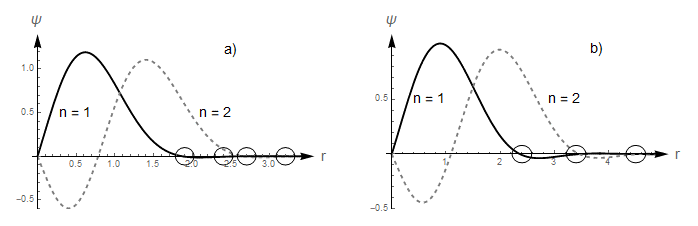 λ = 40,0         m = 1,0
λ = 20,0         m = 1,0
22/24
Волновые функции 
одномерного 
потенциала гармонического осциллятора
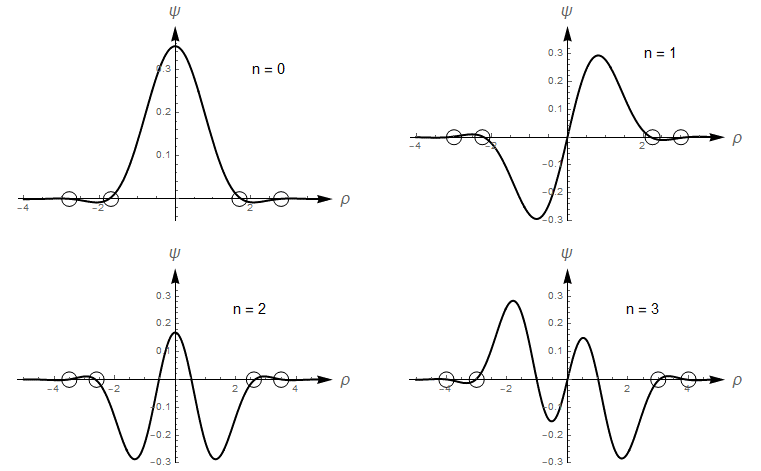 23/24
Спасибо за внимание!
24